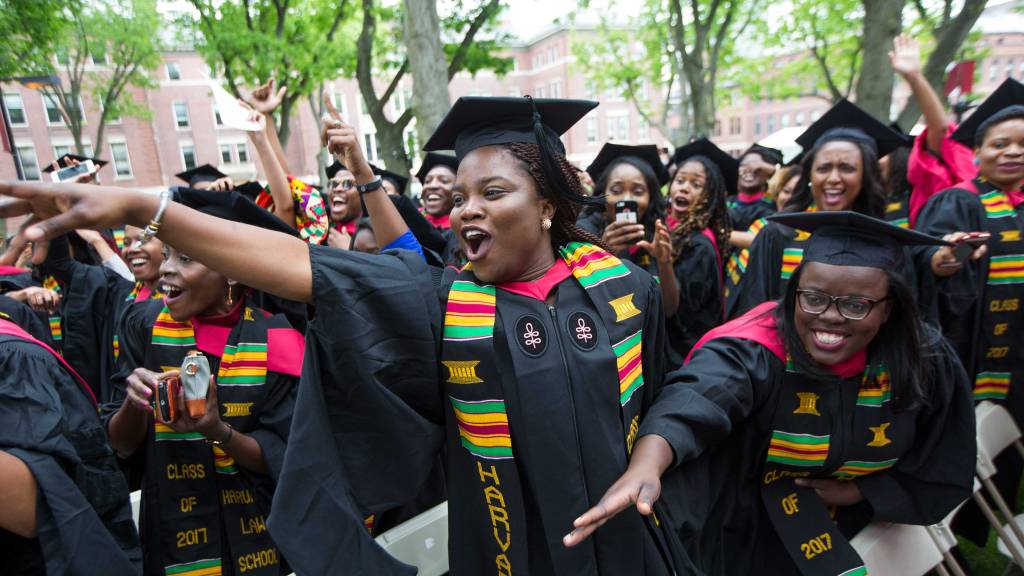 How do beliefs about mental health care differ for Sub-Saharan African College Students in the US according to whether they are an undergraduate or graduate student?
By: Mabintu Donzo, Heather Edelblute, & Zeinab Baba
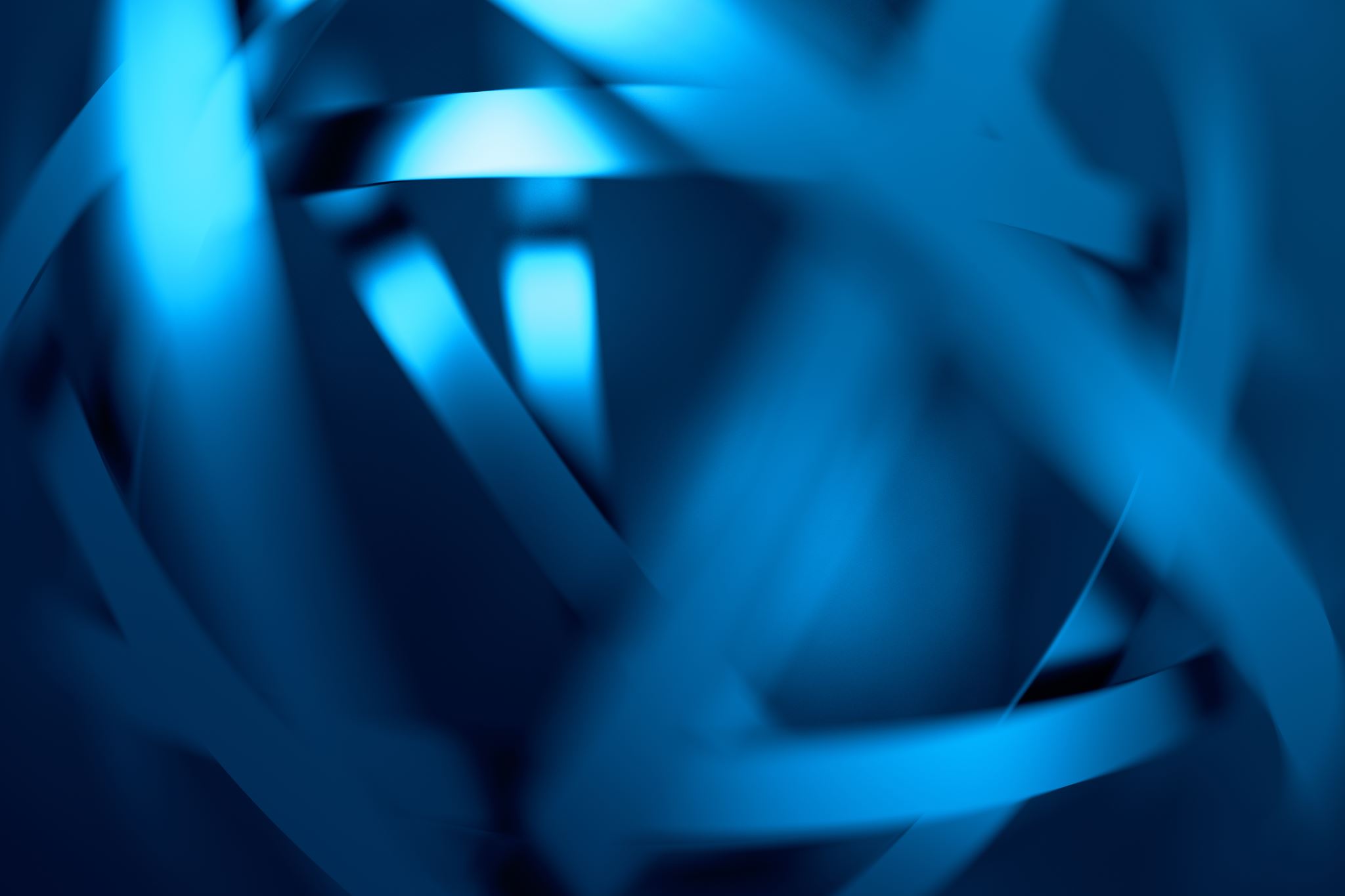 Background
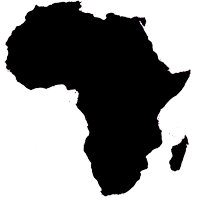 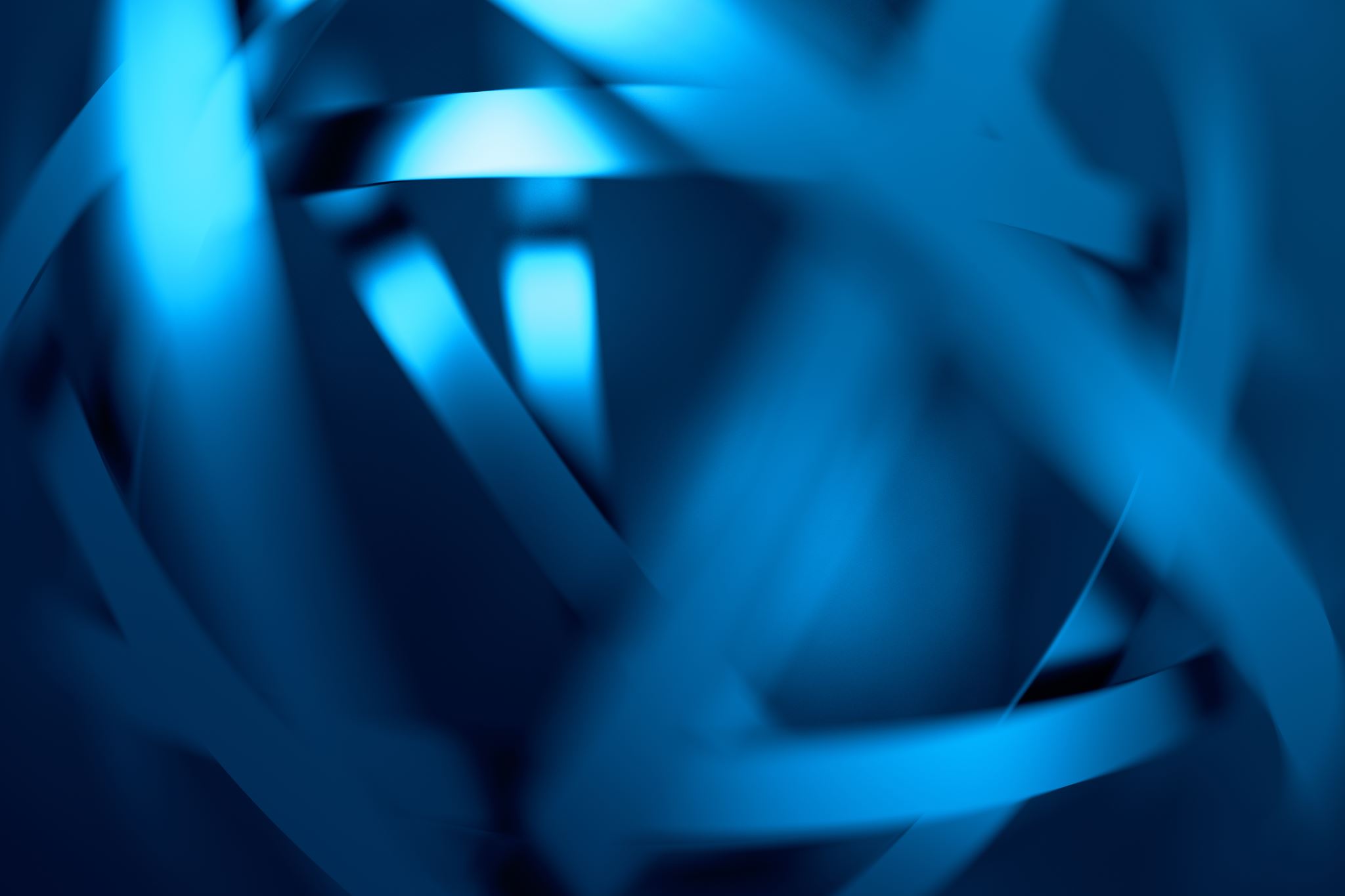 Objectives
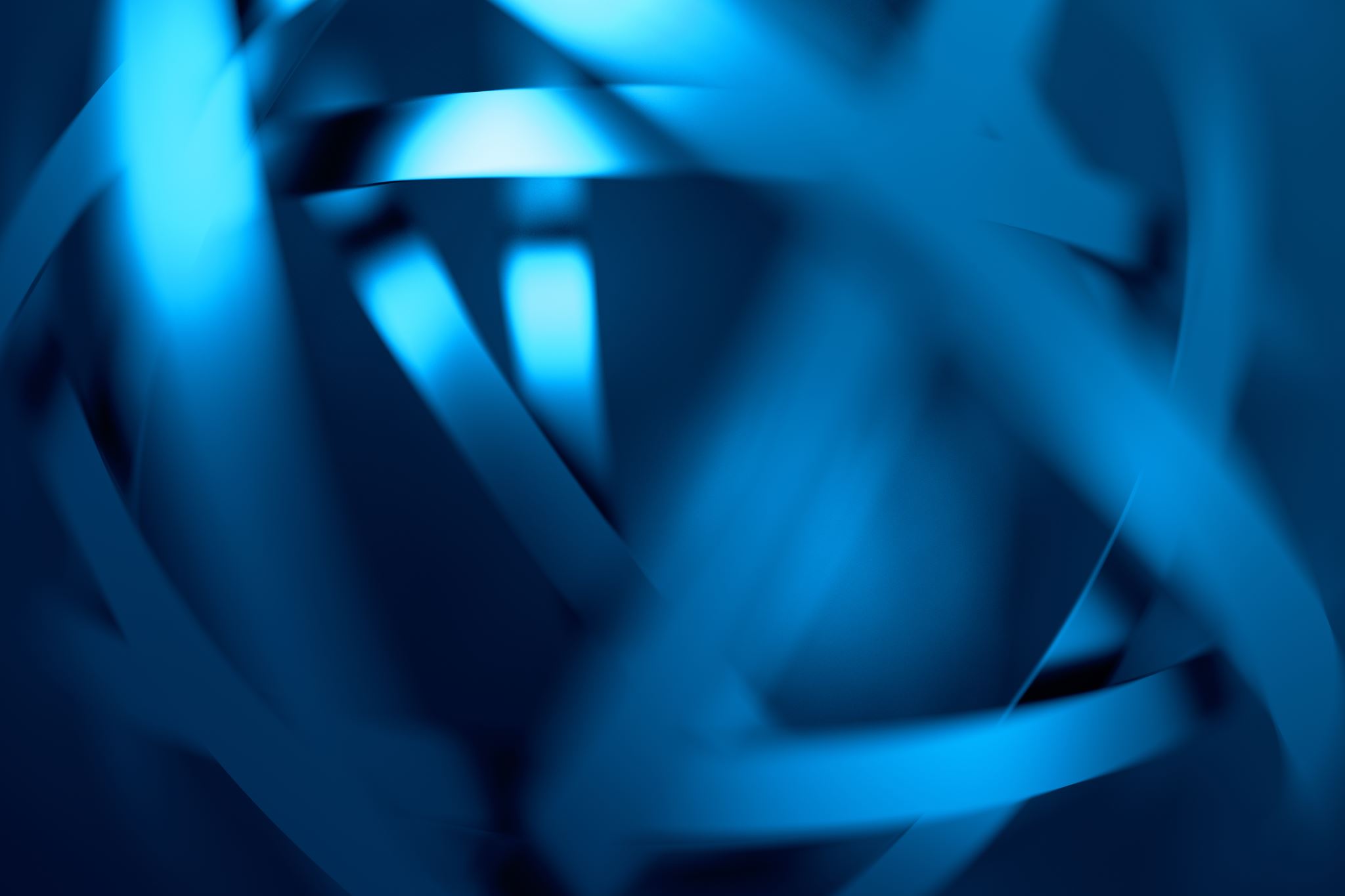 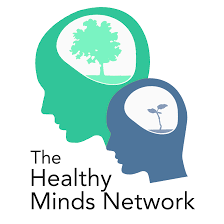 Data and Methods
Measures
Measures
Compared to undergraduate students, graduate students: 

Have an almost 50% reduced odds of 1-2 mentally unhealthy days in the past 4 weeks

Have a 65% reduced odds of moderate depressive levels and serious thinking about suicide.

Have a 60% reduced odds of seeking mental health care for mental health concerns. 

Have a 50% reduced odds of knowing where to go to seek mental health care if they needed it.

Have a reduced odds of perceiving that therapy would be helpful for people with clinical depression.
Key Results
Discussion
Although undergraduate students are more likely to report mental health outcomes such as depression, graduate students lack an awareness of mental health services on campus.  In addition, they are less likely to have sought counseling or therapy for mental health concerns and to perceive therapy to be helpful for people with mental health concerns.

Future research should examine beliefs surrounding mental health care for immigrant students who may come to the US with different frames of reference for mental health.  In addition, this study points out a need to assess whether university mental health services are appropriately targeted for graduate students .
Citations
Constantine, M. G., Anderson, G. M., Berkel, L. A., Caldwell, L. D., & Utsey, S. O. (2005). Examining the cultural adjustment experiences of African international college students: A qualitative analysis. Journal of counseling psychology, 52(1), 57.
 
Mesidor, J. K., & Sly, K. F. (2014). Mental health help-seeking intentions among international and African American college students: An application of the theory of planned behavior. Journal of International Students, 4(2), 137-149.
 
Misra, R., & Castillo, L. G. (2004). Academic stress among college students: Comparison of American and international students. International Journal of stress management, 11(2), 132.
 
 Masuda, A., Anderson, P. L., & Edmonds, J. (2012). Help-seeking attitudes, mental health stigma, and self-concealment among African American college students. Journal of Black Studies, 43(7), 773-786.
 
 Masuda, A., Anderson, P. L., & Sheehan, S. T. (2009). Mindfulness and mental health among African American college students. Complementary Health Practice Review, 14(3), 115-127.
 
Phinney, J. S., & Onwughalu, M. (1996). Racial identity and perception of American ideals among African American and African students in the United States. International Journal of Intercultural Relations, 20(2), 127-140.
 
 Barnett, T. M., McFarland, A., Miller, J. W., Lowe, V., & Hatcher, S. S. (2019). Physical and Mental Health Experiences among African American College Students. Social Work in Public Health, 34(2), 145–157. https://doi.org/10.1080/19371918.2019.1575308
 
 Constantine, M. G., Okazaki, S., & Utsey, S. O. (2004). Self-concealment, social self-efficacy, acculturative stress, and depression in African, Asian, and Latin American international college students. American Journal of Orthopsychiatry, 74(3), 230–241. https://doi.org/10.1037/0002-9432.74.3.230